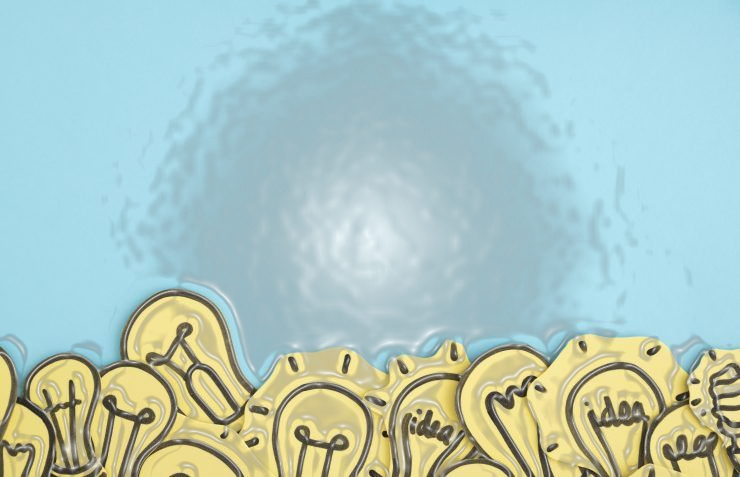 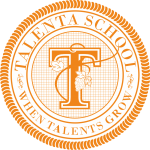 BAB 2 PERSAMAAN KUADRAT
PART 2
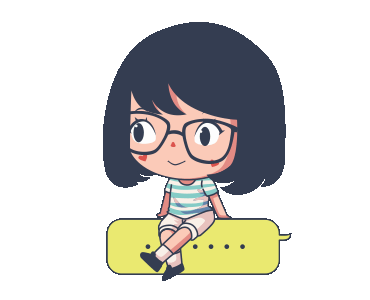 ARISYIAMI MUNISA, S.Si ~ MATEMATIKA 9 ~ TALENTA JUNIOR HIGH SCHOOL
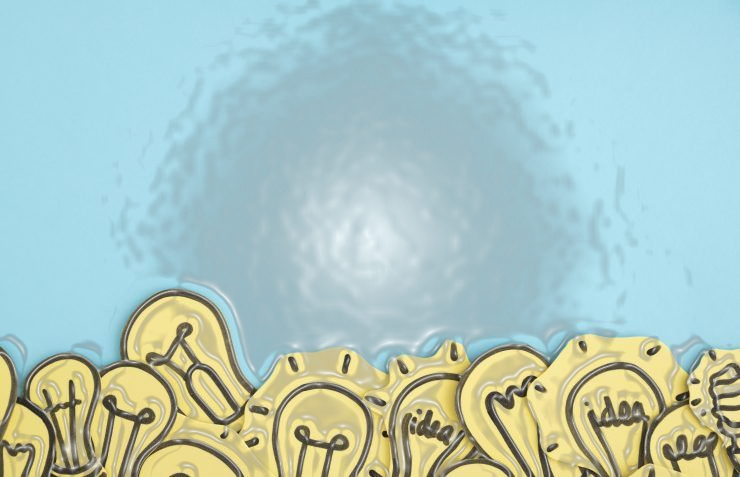 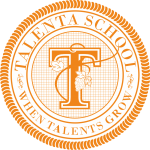 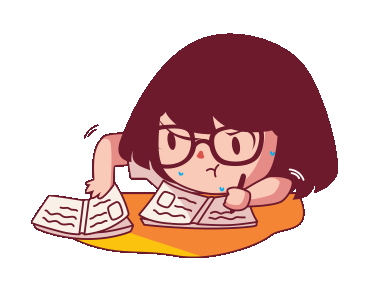 ARISYIAMI MUNISA, S.Si ~ MATEMATIKA 9 ~ TALENTA JUNIOR HIGH SCHOOL
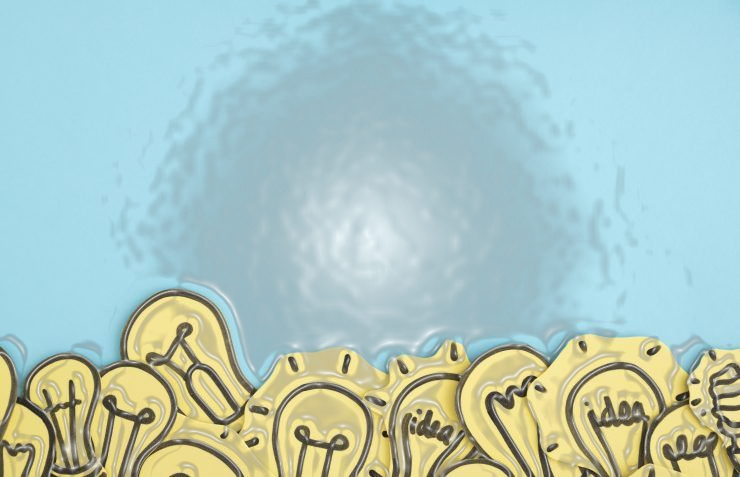 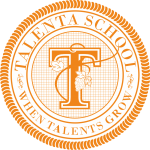 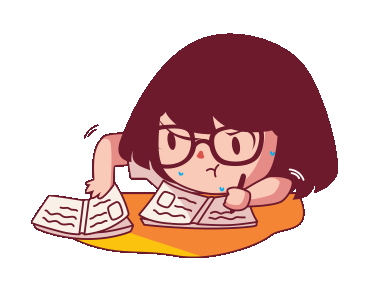 ARISYIAMI MUNISA, S.Si ~ MATEMATIKA 9 ~ TALENTA JUNIOR HIGH SCHOOL
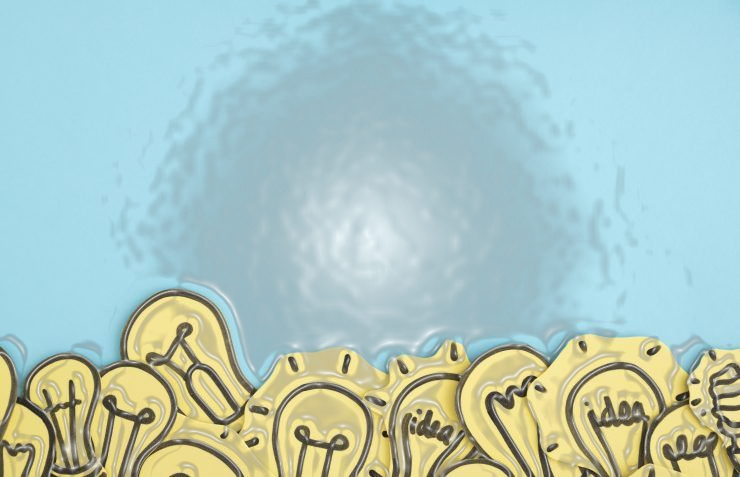 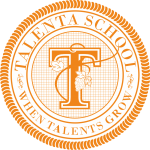 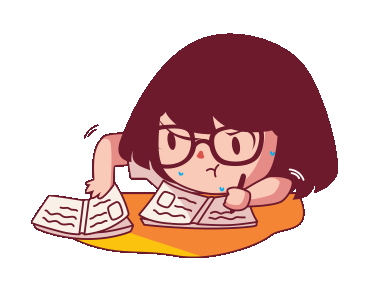 ARISYIAMI MUNISA, S.Si ~ MATEMATIKA 9 ~ TALENTA JUNIOR HIGH SCHOOL
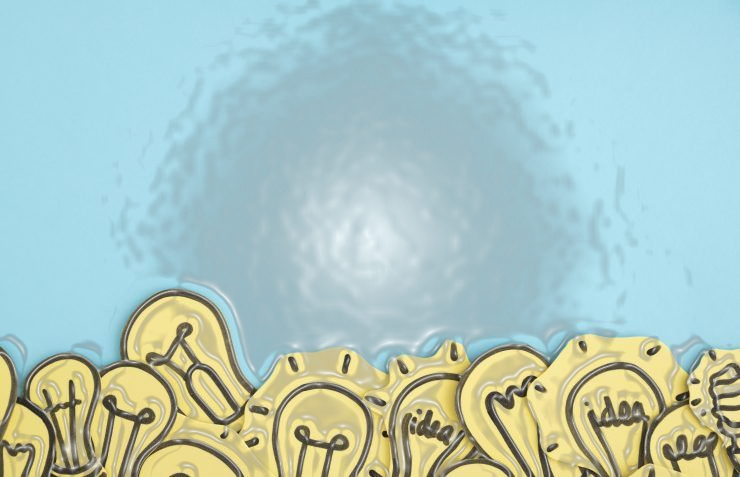 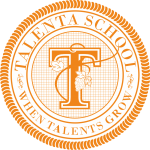 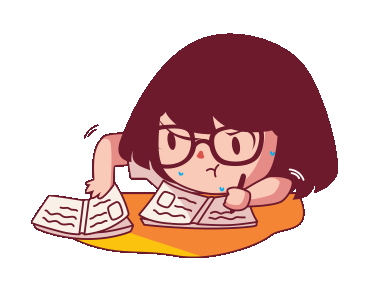 ARISYIAMI MUNISA, S.Si ~ MATEMATIKA 9 ~ TALENTA JUNIOR HIGH SCHOOL
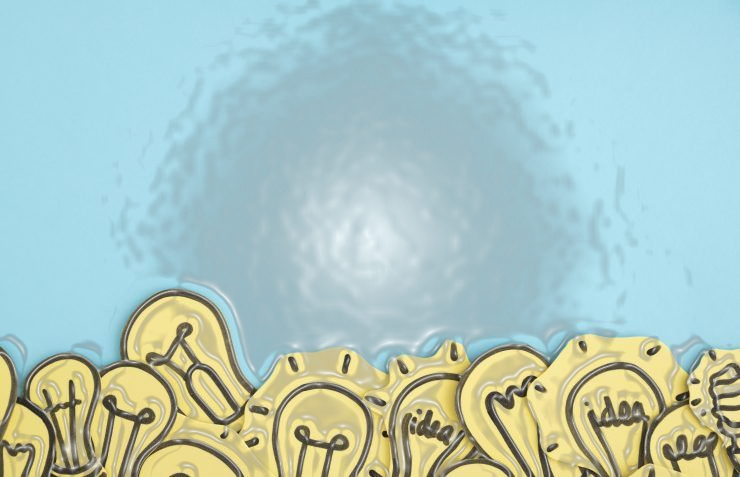 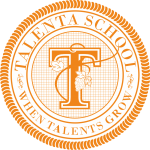 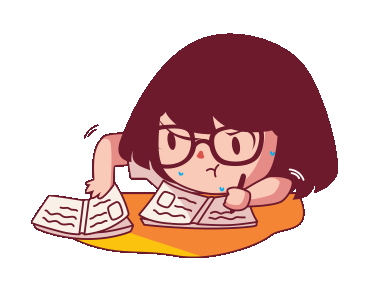 ARISYIAMI MUNISA, S.Si ~ MATEMATIKA 9 ~ TALENTA JUNIOR HIGH SCHOOL
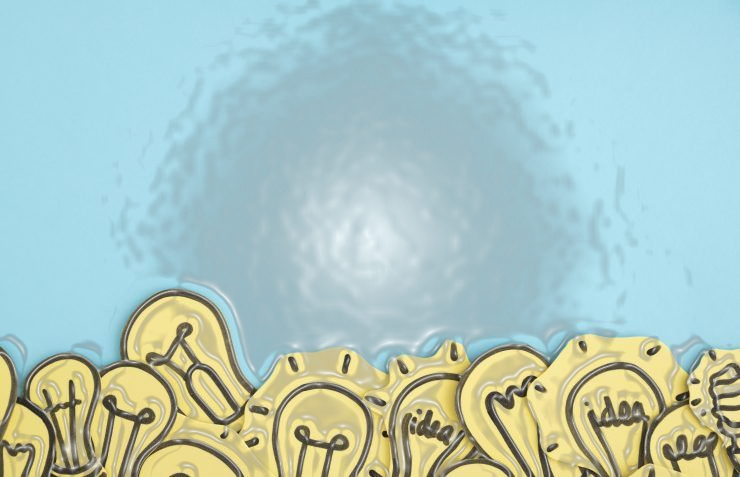 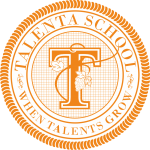 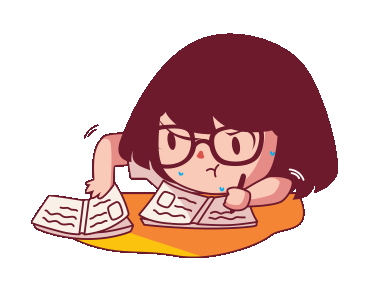 ARISYIAMI MUNISA, S.Si ~ MATEMATIKA 9 ~ TALENTA JUNIOR HIGH SCHOOL
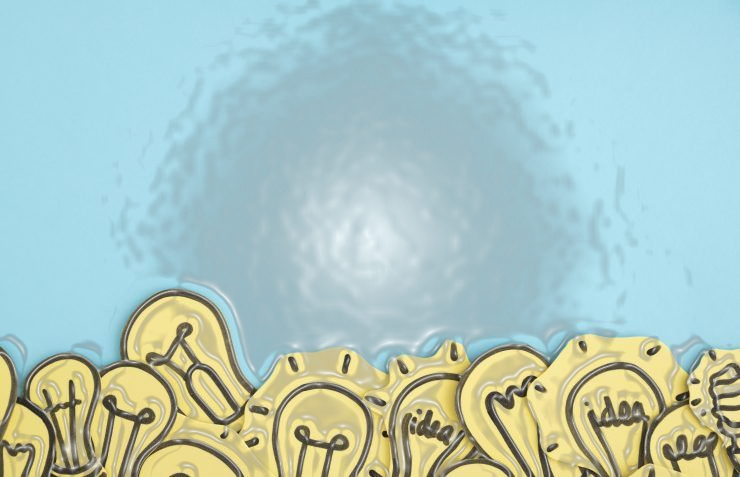 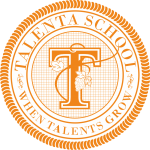 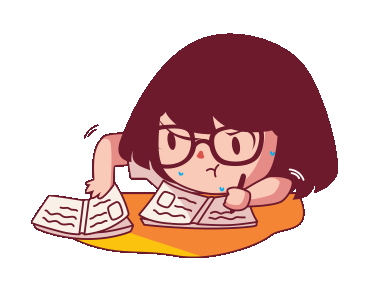 ARISYIAMI MUNISA, S.Si ~ MATEMATIKA 9 ~ TALENTA JUNIOR HIGH SCHOOL
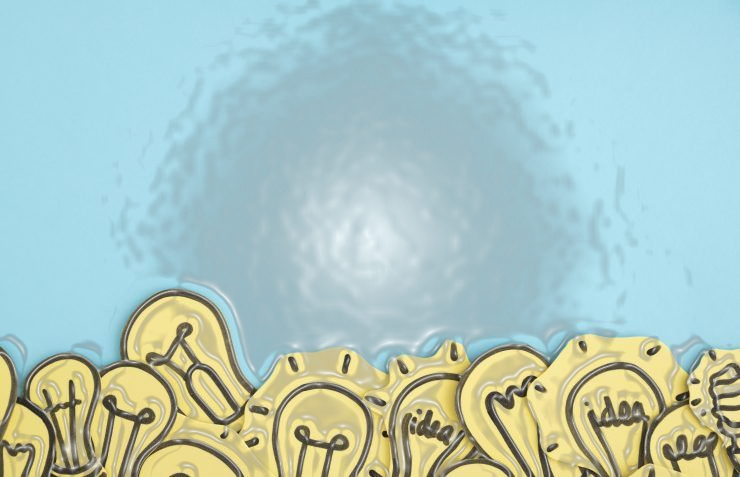 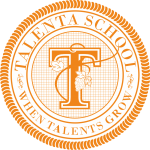 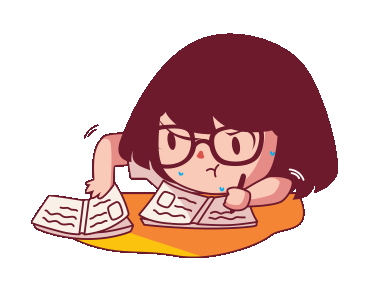 ARISYIAMI MUNISA, S.Si ~ MATEMATIKA 9 ~ TALENTA JUNIOR HIGH SCHOOL
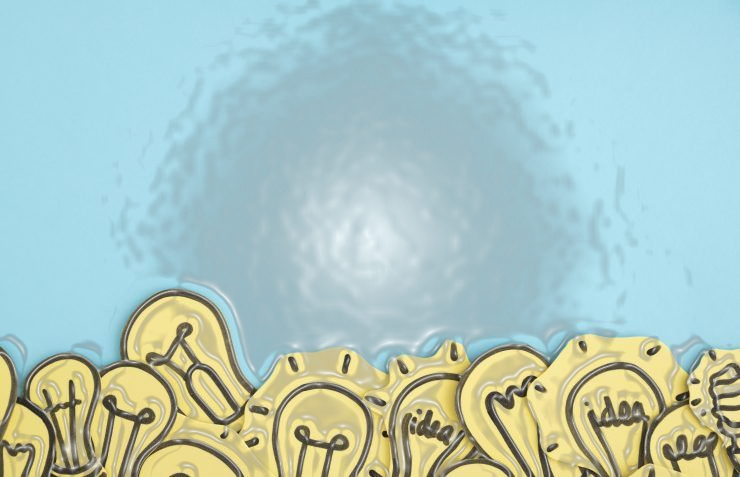 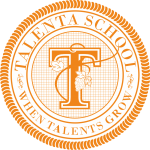 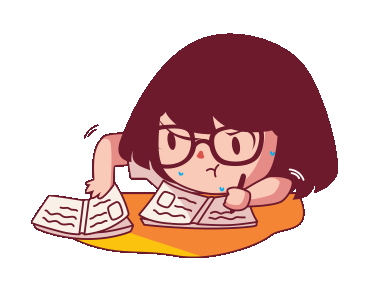 ARISYIAMI MUNISA, S.Si ~ MATEMATIKA 9 ~ TALENTA JUNIOR HIGH SCHOOL
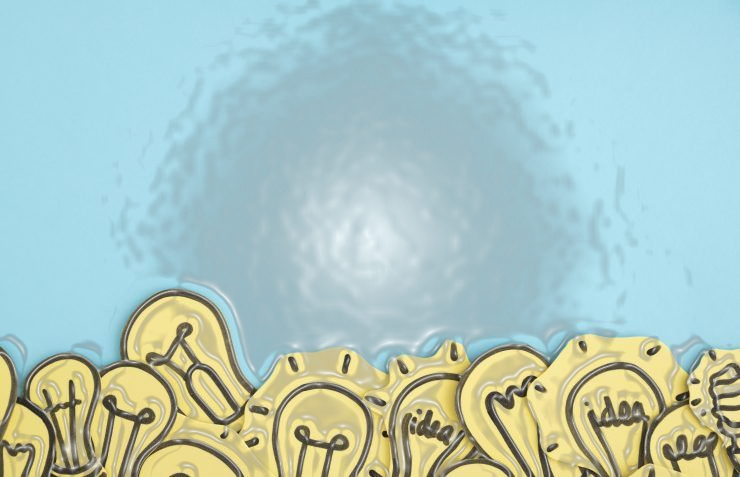 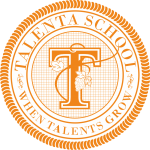 Materi bab 2 selesai…
Persiapkan untuk ulangan minggu depan dan pembahasan soal akan Bu Ami kirim lewat GCR.
Terima Kasih…
Semangat dan sehat selalu Kiddos…
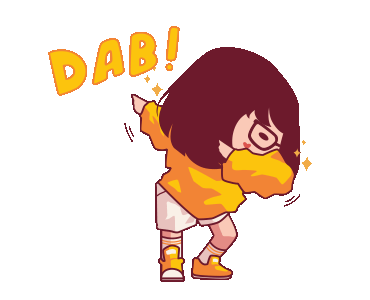 ARISYIAMI MUNISA, S.Si ~ MATEMATIKA 9 ~ TALENTA JUNIOR HIGH SCHOOL